LA PRIMERA GUERRA MUNDIAL(1914-1918)
BUXAWEB
LA PRIMERA GUERRA MUNDIAL
1
© 2014 - Julià Buxadera i Vilà
Eix cronològic 1914-1939
BUXAWEB
LA PRIMERA GUERRA MUNDIAL
2
La Primera Guerra Mundial
Entre 1914 i 1918, el món va viure la guerra més cruel i dramàtica de totes les guerres conegudes fins aleshores. La competència capitalista, les rivalitats imperialistes, els conflictes nacionalistes i territorials, les aliances polítiques i militars... tot plegat va crear un ambient de gran tensió que va originar la Gran Guerra, tal com la van batejar els seus contemporanis.
Al llarg del període comprès entre 1870 i 1914, les relacions internacionals es van anar fent cada cop més complicades i tenses. Les rivalitats entre les potències a causa dels diversos interessos econòmics i colonials i el desig de protagonisme en el concert internacional van donar lloc a una cursa d'armaments i a la configuració de blocs antagònics.
La guerra va enfrontar els Imperis Centrals (Alemanya i Àustria-Hongria) als Aliats (França, Gran Bretanya i Rússia), bàndols als quals posteriorment s'afegiren altres països: amb els imperis centrals, Turquia  i Bulgària; a favor dels aliats, el Japó, Itàlia, Romania, Portugal, EUA i Grècia.
La guerra passa per quatre fases: en una primera (1914), guerra de moviments (predomini de tàctiques i estratègies ofensives); després (1915-1916), guerra de posicions i de desgast (predomini de tàctiques defensives, guerra de trinxeres); el 1917 és un any clau i representa el punt d'inflexió del conflicte (revolució russa i entrada dels EUA en la guerra, que resultarà decisiva per als interessos dels aliats); finalment, en la darrera fase (1918), grans ofensives finals que portaran la victòria als aliats.
Les conseqüències de la guerra foren molt importants, tant per a Europa com per a la resta del món. El més trist de tot és que la guerra va crear uns ressentiments tan profunds que, vint anys després, van provocar una nova guerra, molt més destructiva.
Introducció de Buxaweb
BUXAWEB
LA PRIMERA GUERRA MUNDIAL
3
Primer apartatEL CONTEXT I LES CAUSESDE LA GUERRA
BUXAWEB
LA PRIMERA GUERRA MUNDIAL
4
La Belle Époque
BUXAWEB
LA PRIMERA GUERRA MUNDIAL
5
Antecedents de la IGM
BUXAWEB
LA PRIMERA GUERRA MUNDIAL
6
Europa el 1914
BUXAWEB
LA PRIMERA GUERRA MUNDIAL
7
La política alemanya
BUXAWEB
LA PRIMERA GUERRA MUNDIAL
8
Nacionalitats del’Imperi Austro-hongarès
BUXAWEB
LA PRIMERA GUERRA MUNDIAL
9
La crisi d’Agadir
BUXAWEB
LA PRIMERA GUERRA MUNDIAL
10
Els Balcans
BUXAWEB
LA PRIMERA GUERRA MUNDIAL
11
L’equilibri europeu
BUXAWEB
LA PRIMERA GUERRA MUNDIAL
12
Les aliances internacionals
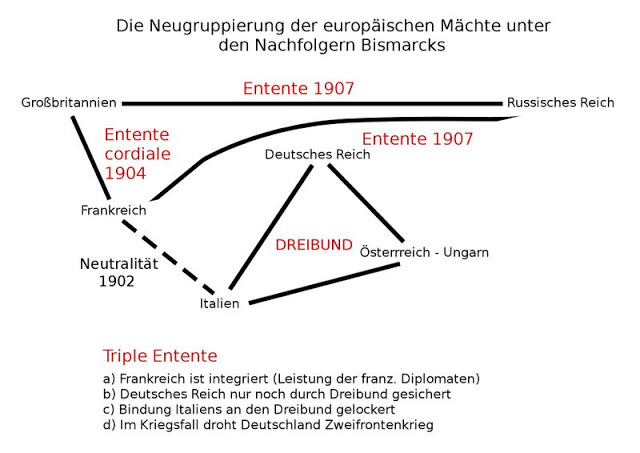 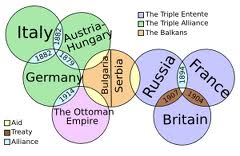 BUXAWEB
LA PRIMERA GUERRA MUNDIAL
13
L’atemptat de Sarajevo(28 de juny de 1914)
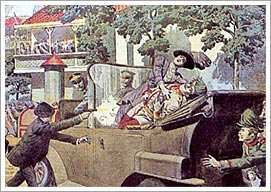 BUXAWEB
LA PRIMERA GUERRA MUNDIAL
14
BUXAWEB
LA PRIMERA GUERRA MUNDIAL
15
BUXAWEB
LA PRIMERA GUERRA MUNDIAL
16
Segon apartatEL DESENVOLUPAMENTDE LA GUERRA
BUXAWEB
LA PRIMERA GUERRA MUNDIAL
17
ELS BÀNDOLS DE LA GUERRA
BUXAWEB
LA PRIMERA GUERRA MUNDIAL
18
La IGM a Europa
BUXAWEB
LA PRIMERA GUERRA MUNDIAL
19
Europa el 1914
BUXAWEB
LA PRIMERA GUERRA MUNDIAL
20
Els bàndols de la guerra
BUXAWEB
LA PRIMERA GUERRA MUNDIAL
21
Els bàndols de la guerra
BUXAWEB
LA PRIMERA GUERRA MUNDIAL
22
Els bàndols de la guerra
Els Aliats
Els Imperis Centrals
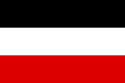 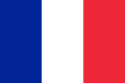 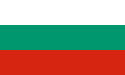 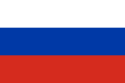 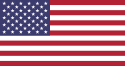 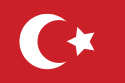 BUXAWEB
LA PRIMERA GUERRA MUNDIAL
23
Els bàndols de la guerra
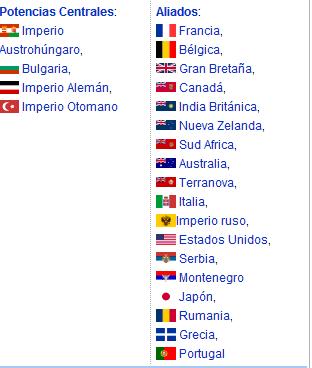 BUXAWEB
LA PRIMERA GUERRA MUNDIAL
24
La IGM al món
BUXAWEB
LA PRIMERA GUERRA MUNDIAL
25
L’EVOLUCIÓ DE LA GUERRA
BUXAWEB
LA PRIMERA GUERRA MUNDIAL
26
Eix cronològic I Guerra Mundial1914-1918
BUXAWEB
LA PRIMERA GUERRA MUNDIAL
27
La Primera Guerra Mundial
BUXAWEB
LA PRIMERA GUERRA MUNDIAL
28
La Gran Guerra
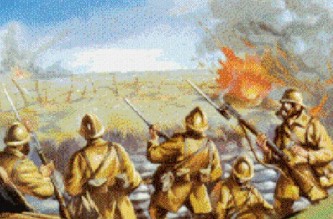 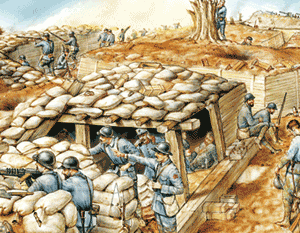 BUXAWEB
LA PRIMERA GUERRA MUNDIAL
29
La guerra de moviments
BUXAWEB
LA PRIMERA GUERRA MUNDIAL
30
La guerra de trinxeres
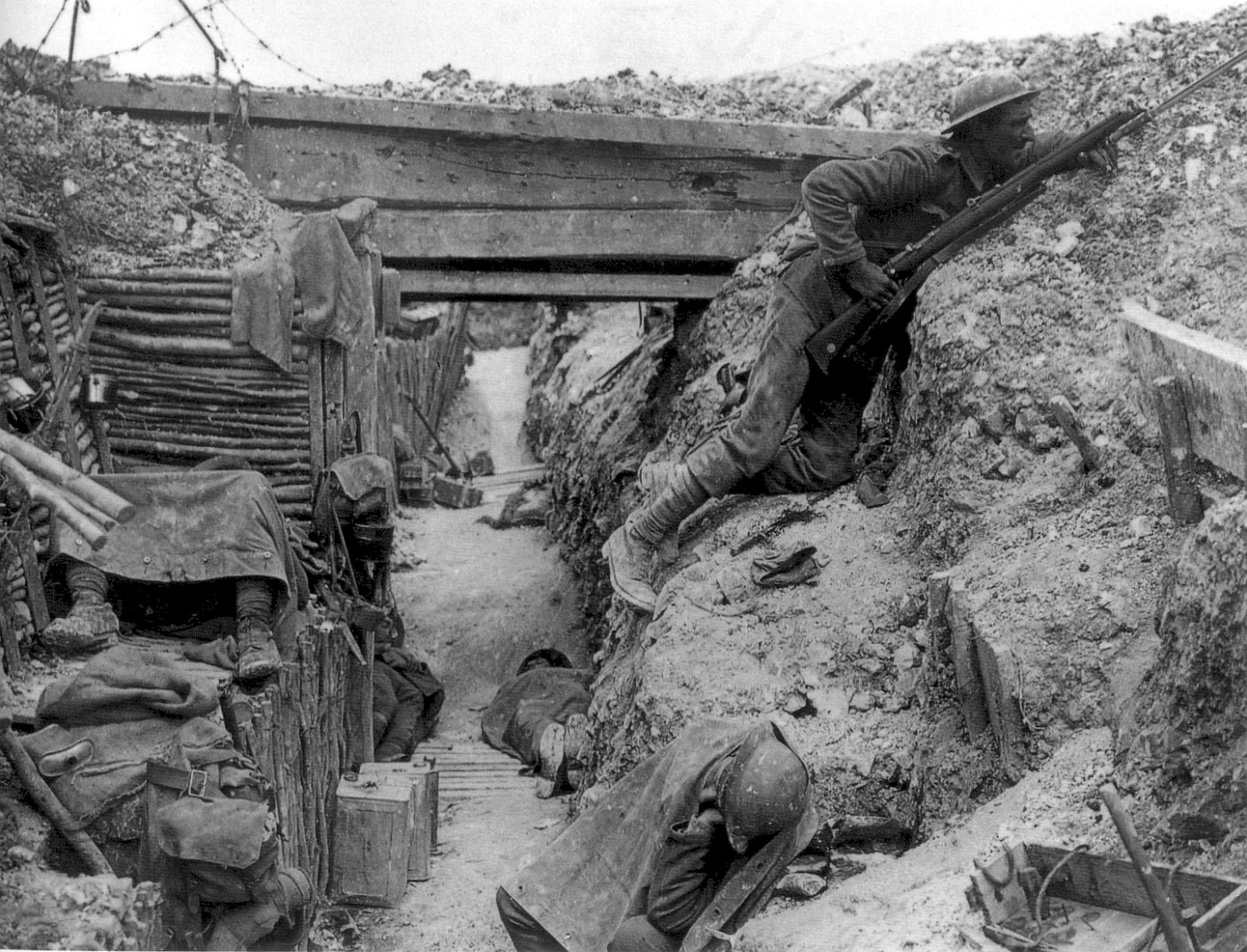 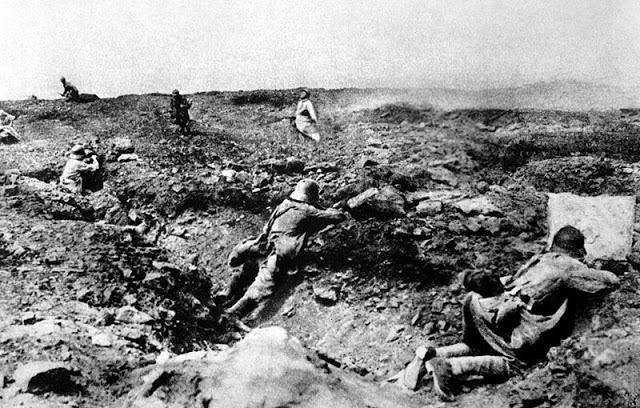 BUXAWEB
LA PRIMERA GUERRA MUNDIAL
31
La guerra de trinxeres
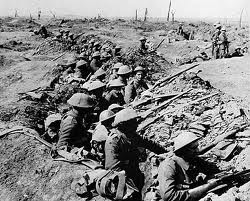 BUXAWEB
LA PRIMERA GUERRA MUNDIAL
32
La batalla de Verdun(febrer-desembre 1916)
BUXAWEB
LA PRIMERA GUERRA MUNDIAL
33
Tercer apartatLES CARACTERÍSTIQUESDE LA GUERRA
BUXAWEB
LA PRIMERA GUERRA MUNDIAL
34
Els soldats
BUXAWEB
LA PRIMERA GUERRA MUNDIAL
35
L’armament de la guerra
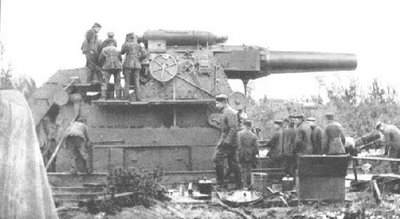 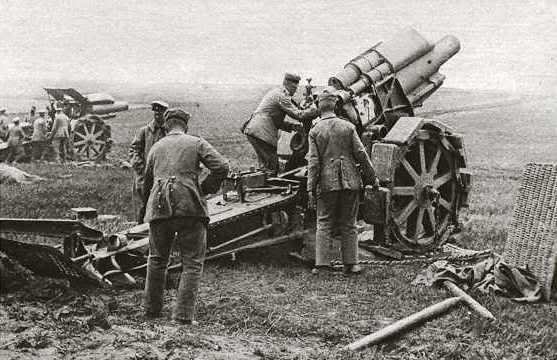 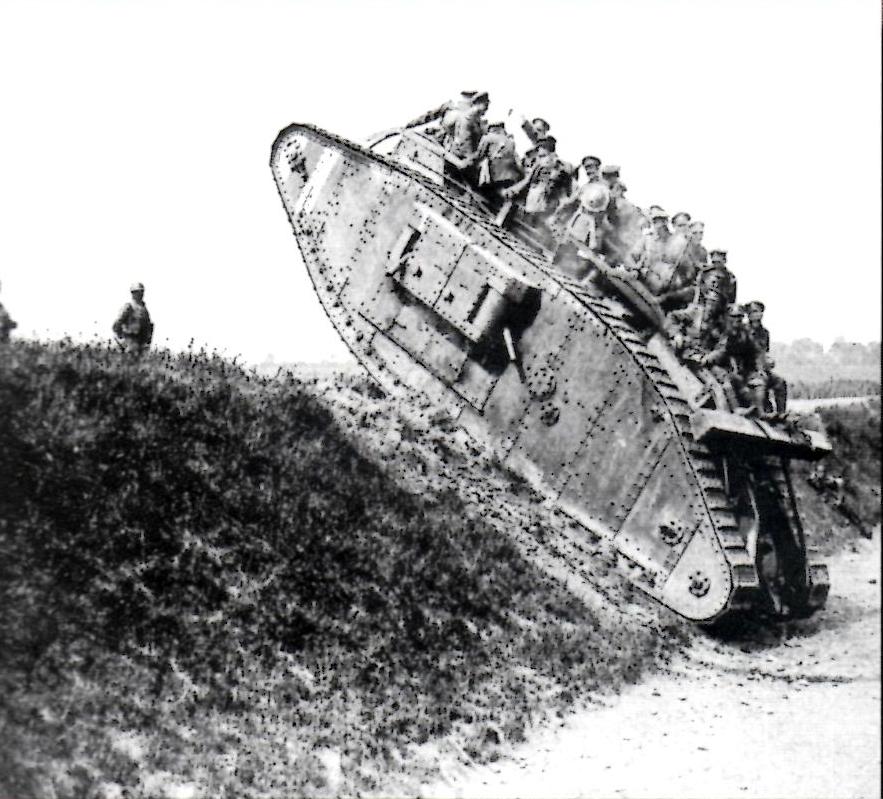 BUXAWEB
LA PRIMERA GUERRA MUNDIAL
36
El reclutament forçós
BUXAWEB
LA PRIMERA GUERRA MUNDIAL
37
El treball de les dones
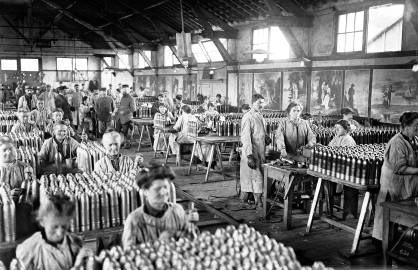 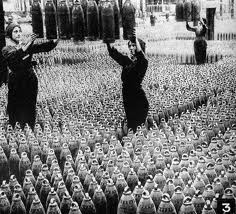 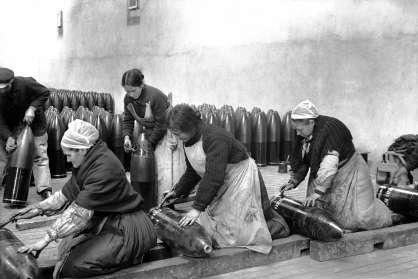 BUXAWEB
LA PRIMERA GUERRA MUNDIAL
38
Quart apartatLES CONSEQÜÈNCIESDE LA GUERRA
BUXAWEB
LA PRIMERA GUERRA MUNDIAL
39
LES VÍCTIMES DE LA GUERRA
BUXAWEB
LA PRIMERA GUERRA MUNDIAL
40
Les víctimes de la IGM
BUXAWEB
LA PRIMERA GUERRA MUNDIAL
41
El cementiri de Verdun
BUXAWEB
LA PRIMERA GUERRA MUNDIAL
42
ELS CANVIS TERRITORIALS
BUXAWEB
LA PRIMERA GUERRA MUNDIAL
43
Abans i després de la guerra
BUXAWEB
LA PRIMERA GUERRA MUNDIAL
44
Les noves fronteres a Europa
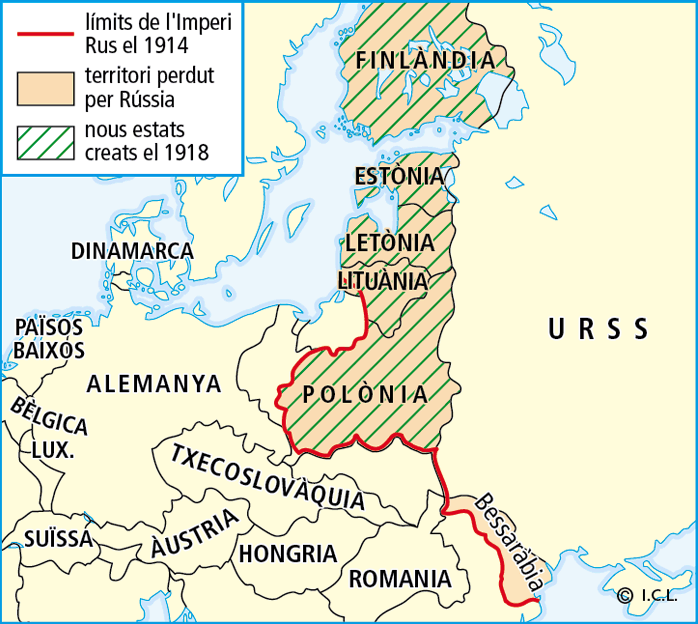 BUXAWEB
LA PRIMERA GUERRA MUNDIAL
45
Alemanya 1920
BUXAWEB
LA PRIMERA GUERRA MUNDIAL
46
Europa el 1923
BUXAWEB
LA PRIMERA GUERRA MUNDIAL
47
L’ORGANITZACIÓ DE LA PAU
BUXAWEB
LA PRIMERA GUERRA MUNDIAL
48
Els tractats de pau
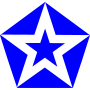 La Societat de Nacions
(SDN)
Els líders aliats
BUXAWEB
LA PRIMERA GUERRA MUNDIAL
49
Què cal saber del context de la IGM?
Elabora un esquema que reflecteixi la situació de les principals potències europees en les vigílies de la IGM.
Explica alguns dels conflictes territorials que hi havia hagut abans de l’esclat de la IGM. Indica quins interessos s’hi contraposaven.
Què tenien en comú les diferents potències que formaven cadascun dels dos blocs enfrontats a la IGM?
Per què es pot afirmar que el 1914 Europa era el centre econòmic, polític i cultural del món?
Què vol dir que Europa no era un conjunt homogeni, ni des del punt de vista econòmic ni del polític?
BUXAWEB
LA PRIMERA GUERRA MUNDIAL
50
Què cal saber de les causes de la IGM?
Enumera i explica les causes de la primera guerra mundial.
Totes les causes tenen un pes específic important en l’esclat d’una guerra. Tanmateix, de totes les causes que expliquen l’esclat d’aquesta, quina et sembla més determinant? Justifica la resposta.
Què significa el concepte de “pau armada”?
Què significa l’expressió “augment de l’esperit nacionalista”?
Per què et sembla que l’exacerbació dels sentiments nacionals constitueix una causa de la guerra?
Quina et sembla que va ser la causa immediata de la IGM?
Explica quina va ser la incidència dels corrents pacifistes europeus en la guerra.
BUXAWEB
LA PRIMERA GUERRA MUNDIAL
51
Què cal saber de les fases de la IGM?
Explica quines forces van lluitar a cadascun dels fronts a la primera guerra mundial.
Fes un esquema de les principals fases del conflicte i indica la característica més significativa de cadascuna.
Quins van ser els moviments de tropes més importants en el curs de la guerra?
Per què es diu que el 1917 va ser un any decisiu per a l’evolució de la situació bèl.lica?
Fes una valoració de la importància dels diferents tipus d’armament que es van utilitzar i les diverses tàctiques en el desenvolupament i el desenllaç de la guerra.
BUXAWEB
LA PRIMERA GUERRA MUNDIAL
52
Què cal saber de lesconseqüències de la IGM?
Elabora un quadre amb els tractats de pau més importants que es van signar al final de la IGM, els països afectats i les principals disposicions que s’hi establien.
Enumera els principals canvis polítics i territorials que van tenir lloc a Europa com a conseqüència dels diversos tractats de pau.
Per què va ser exclosa Rússia dels tractats de pau?
Per què amb la guerra es va disparar la inflació? Esmenta les conseqüències que va tenir aquest fet en aquell moment.
Com va afectar la guerra a la condició femenina?
Comenta la conseqüència de la guerra que consideris més significativa i justifica la teva elecció.
BUXAWEB
LA PRIMERA GUERRA MUNDIAL
53